ОДО «ВИавтоП-Сервис» предлагает Вашему вниманию услуги своего СТО «MEHANIC. BY»
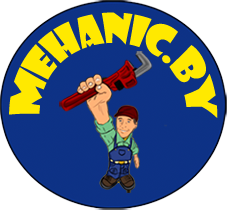 Наша сплоченная команда профессионалов готова оказать услуги широкого спектра по обслуживанию Ваших автомобилей в кратчайшие сроки!
Предлагаем быструю и качественную диагностику, техническое обслуживание и ремонт транспортных средств в ДЕНЬ ОБРАЩЕНИЯ!

1 ПОСТ ВСЕГДА СВОБОДЕН ДЛЯ ВАС!!!
Мы выполняем следующие виды  работ:
техническое обслуживание автомобиля;
замена расходных материалов и технических жидкостей;
подготовка автомобиля к техническому осмотру;
диагностика, обслуживание и ремонт: турбин, двигателя, подвески, сцепления, АКПП;
компьютерная диагностика систем автомобиля;
Вежливый, добрый, отзывчивый и внимательный персонал учтёт все пожелания и требования клиента!!!
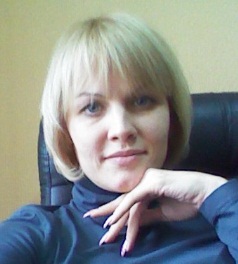 С Уважением!
 Директор ОДО «ВИавтоП-Сервис»
Наталья Валерьевна
Велком: 8 (029) 102-73-83
Вся информация о нас на сайте: www.mehanic.by
Начальник СТО Алексей:       Vel 8(029)605-44-55